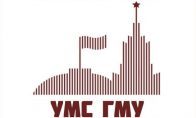 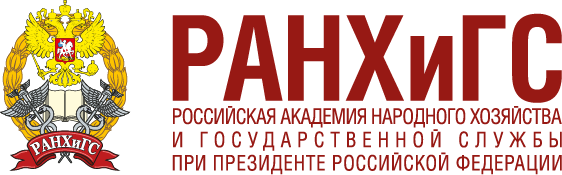 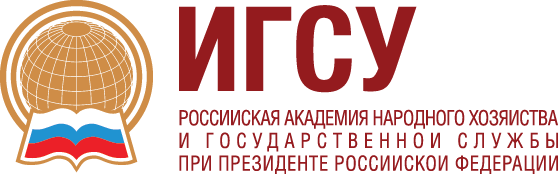 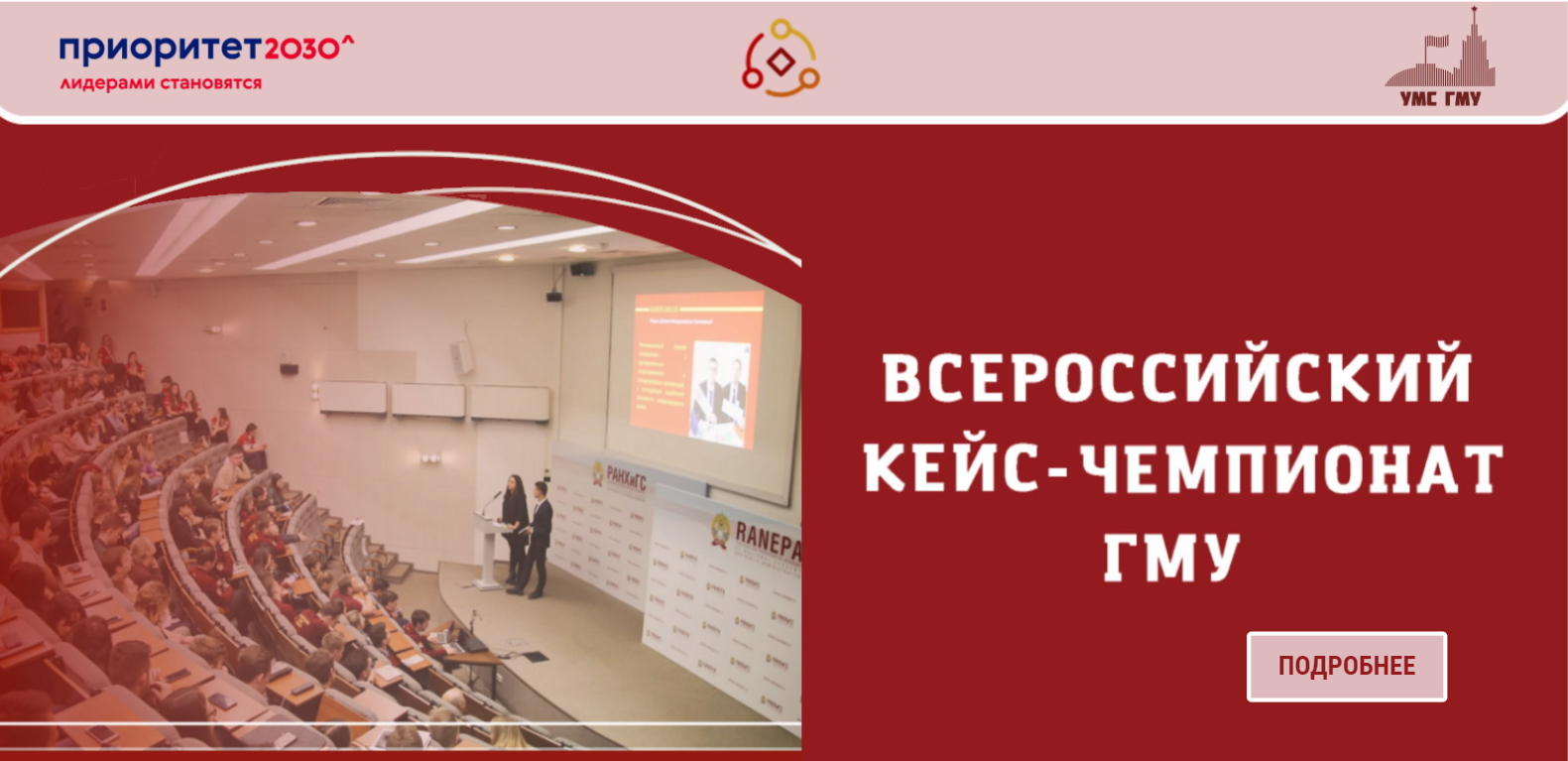 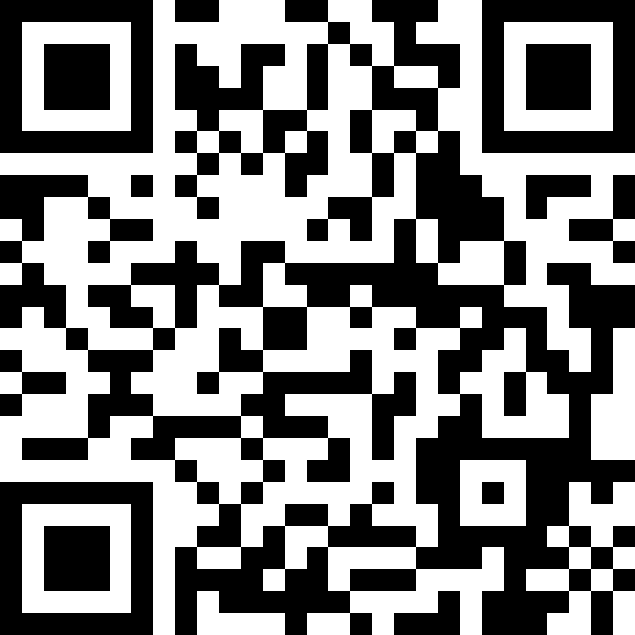 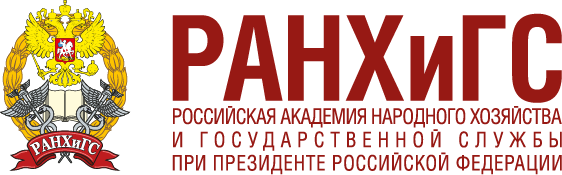 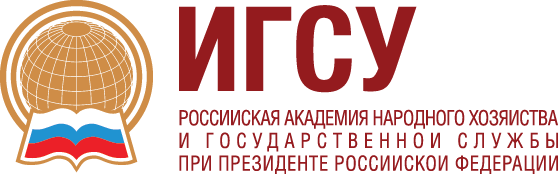 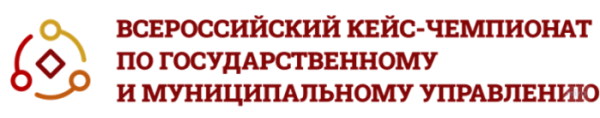 Всероссийский кейс-чемпионат по государственному и муниципальному управлению
Партнеры:
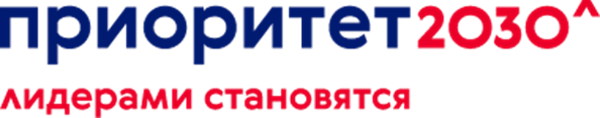 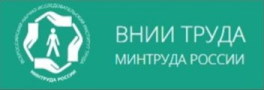 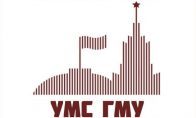 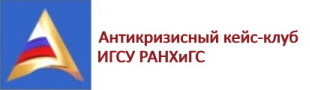 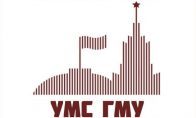 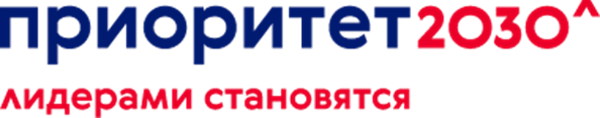 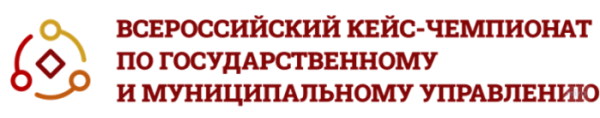 Всероссийский кейс-чемпионат по государственному и муниципальному управлению
Приглашаются студенты российских вузов очной формы обучения бакалавриата (3-4 курс) и магистратуры.
В составе команды должно быть от 3 до 5 человек
Команда может иметь менторов из числа представителей органов власти, бизнеса, НКО и других организаций.
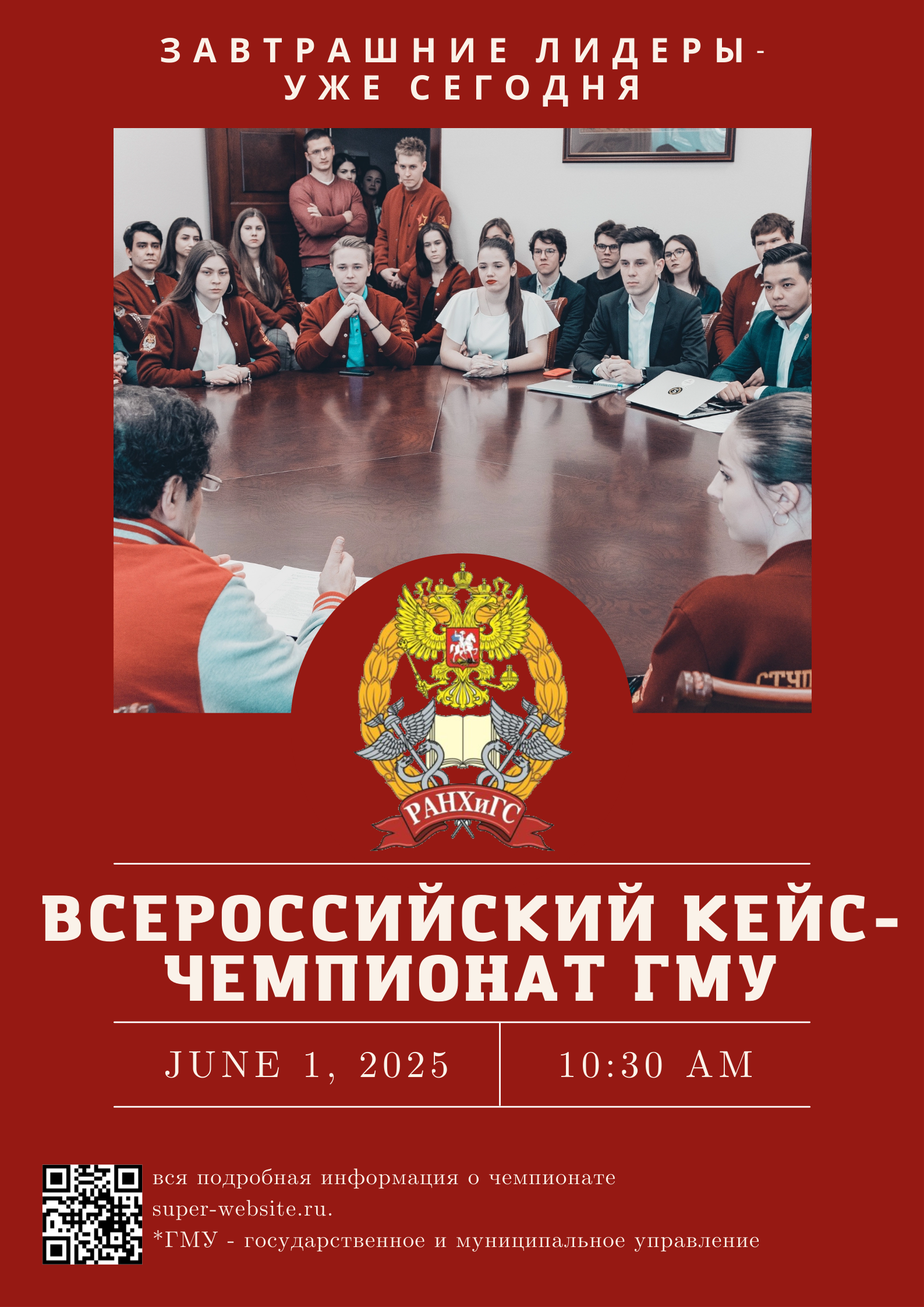 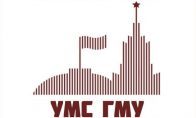 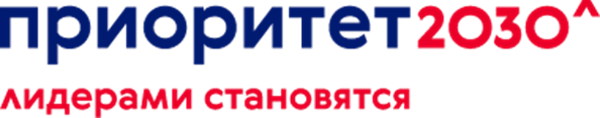 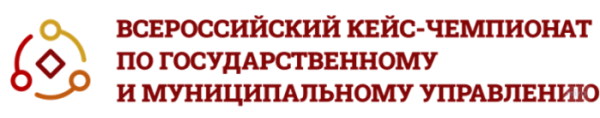 Всероссийский кейс-чемпионат по государственному и муниципальному управлению
Цель проведения:
Развитие у обучающихся навыков решения управленческих задач в системе ГМУ
 Задачи проведения Кейс-чемпионата:
Формирование компетенций в сфере ГМУ.
Создание для участников возможностей  личностного роста, профессионального самоопределения и практического применения полученных знаний.
Формирование навыков разработки и принятия управленческих решений, развитие лидерских качеств, навыков деловой коммуникации, способности работать в команде.
Выявление и отбор проактивных и способных участников, обладающих навыками, необходимыми для успешной карьеры в сфере ГМУ.
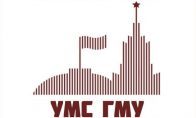 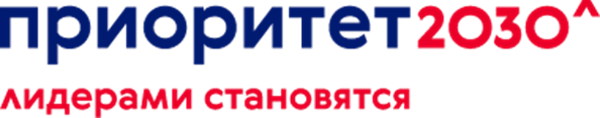 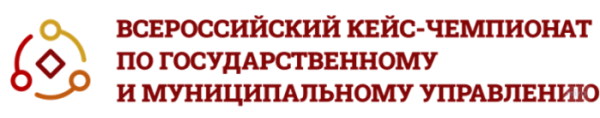 Всероссийский кейс-чемпионат по государственному и муниципальному управлению
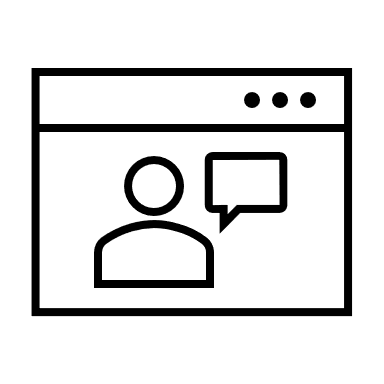 1 этап – Регистрация команд (до 20 мая 2022 г.)

2 этап – Заочный конкурс (21 мая – 01 июня 2022 г.)

3 этап – Финал в смешанном формате (октябрь 2022 г.)
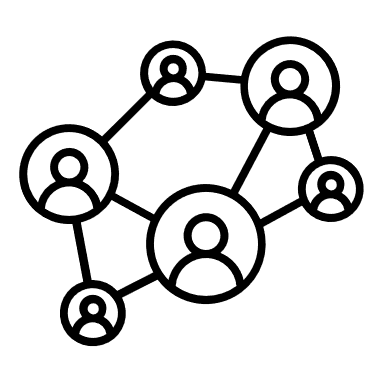 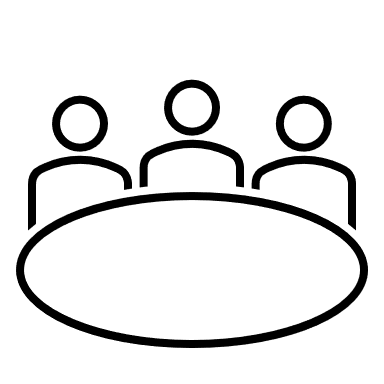 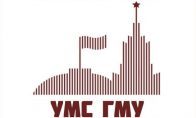 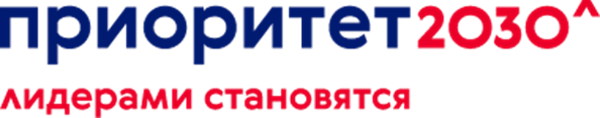 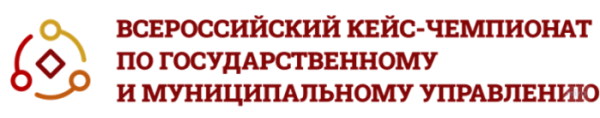 Всероссийский кейс-чемпионат по государственному и муниципальному управлению
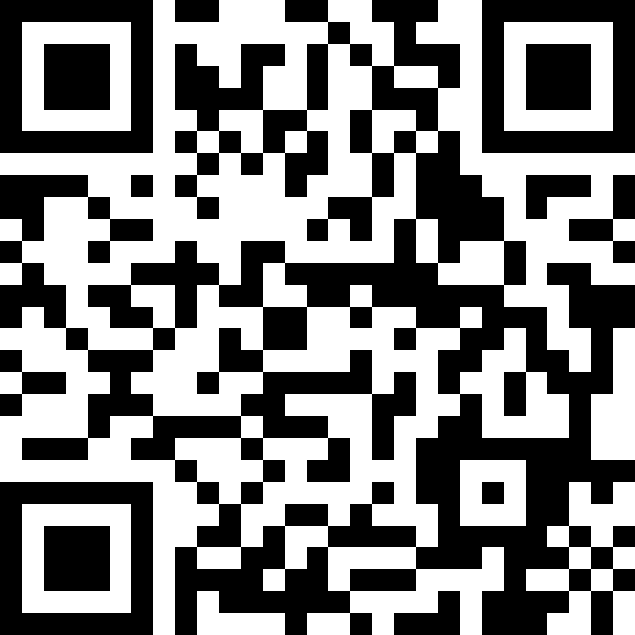 Что нужно для участия?

Собрать команду от 3-х до 5 человек
Каждый участник регистрируется индивидуально по ссылке
Капитан команды кроме своих данных в анкете указывает данные членов его команд

https://igsu.ranepa.ru/p7020/p178213/p178224/
Тел.: +7 499 956 09 12
Email: mkop@igsu.ru
Тел.: +7 499 956 09 12
Email: mkop@igsu.ru
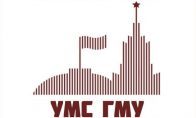 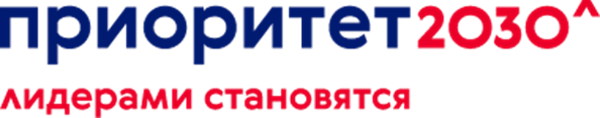 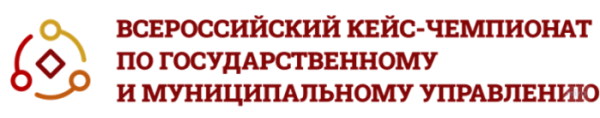 Всероссийский кейс-чемпионат по государственному и муниципальному управлению
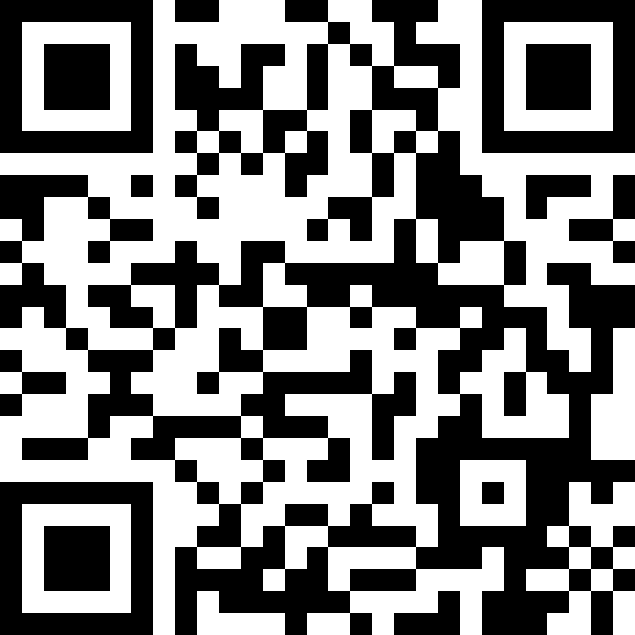 Контакты организаторов

Тел.: +7 499 956 09 12
Email: mkop@igsu.rumkop@igsu.ru

https://igsu.ranepa.ru/p7020/p178213/p178224/